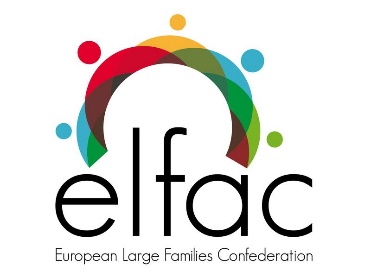 5
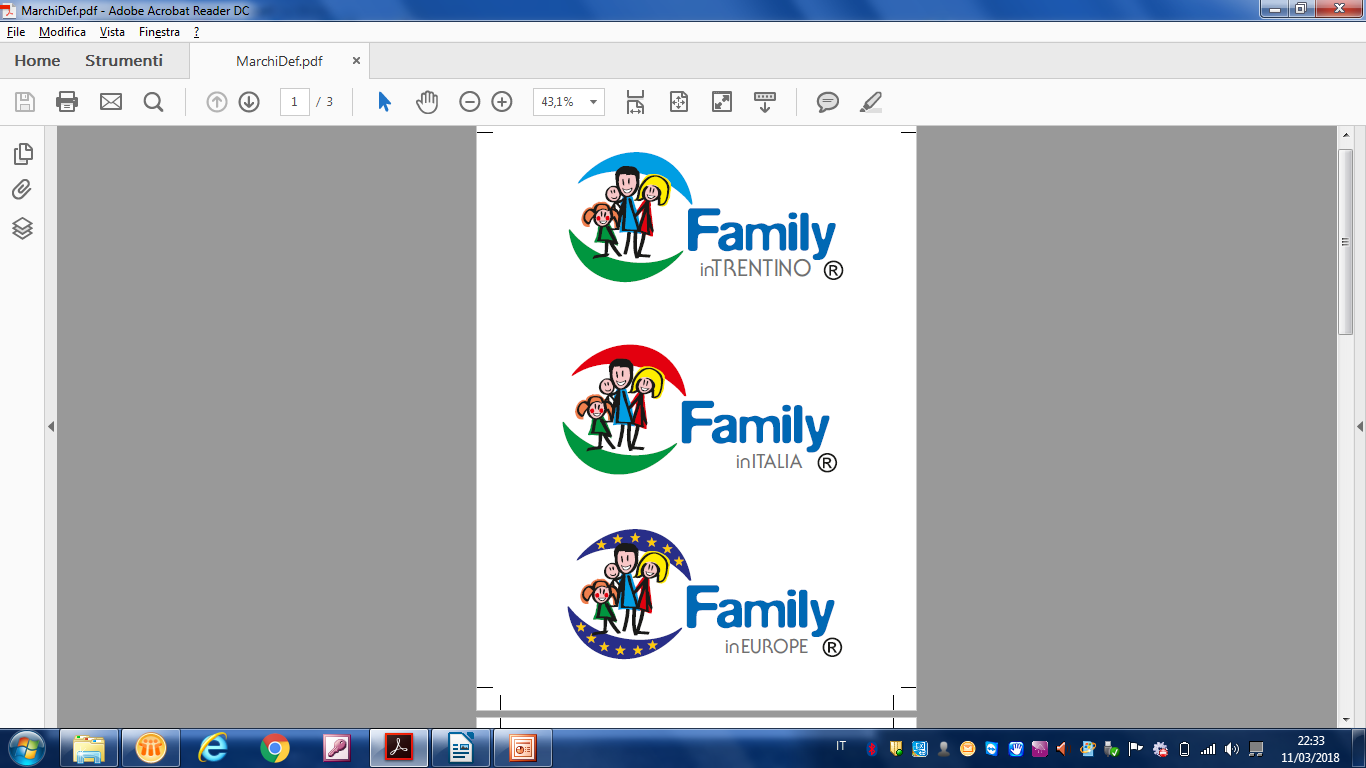 Network Europeo Comuni amici della famiglia
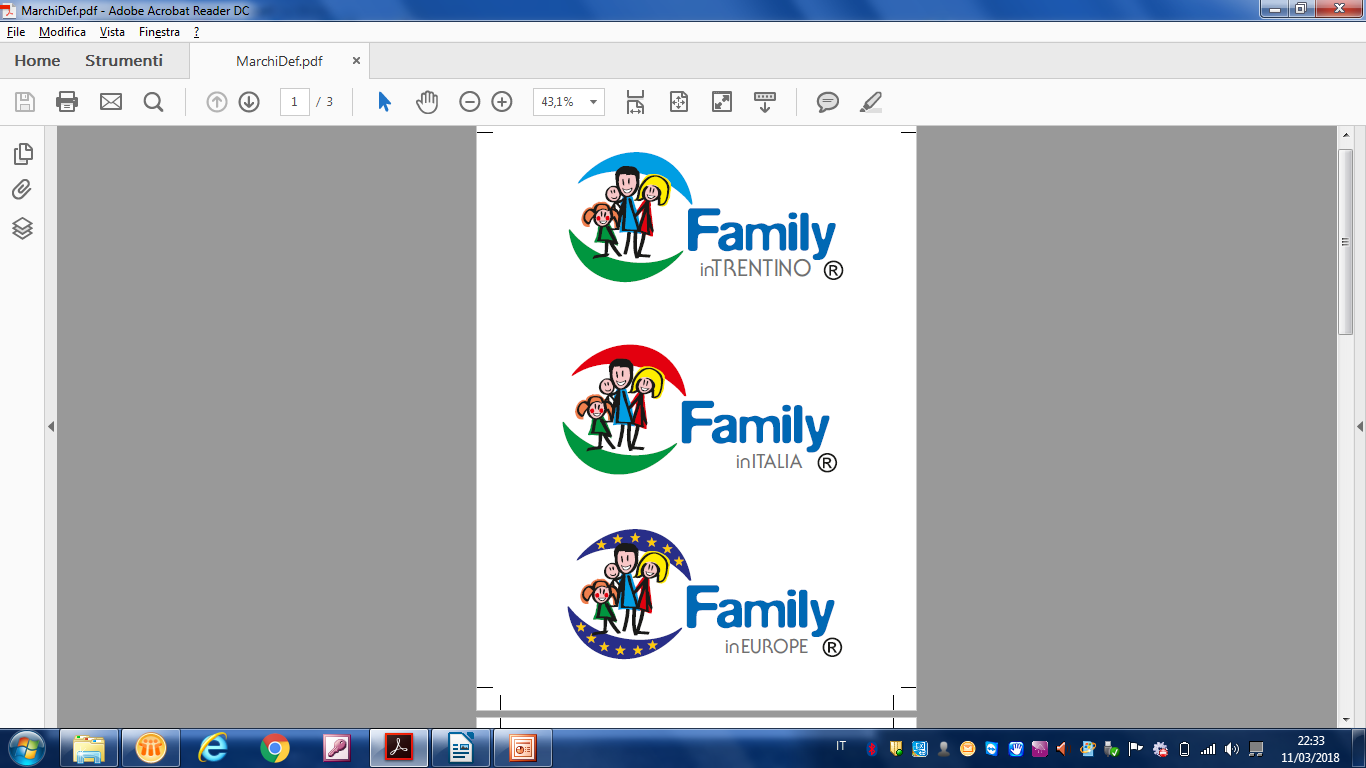 Comuni certificati: trend 2007-2018*
Sistema informativo Agenzia per la famiglia
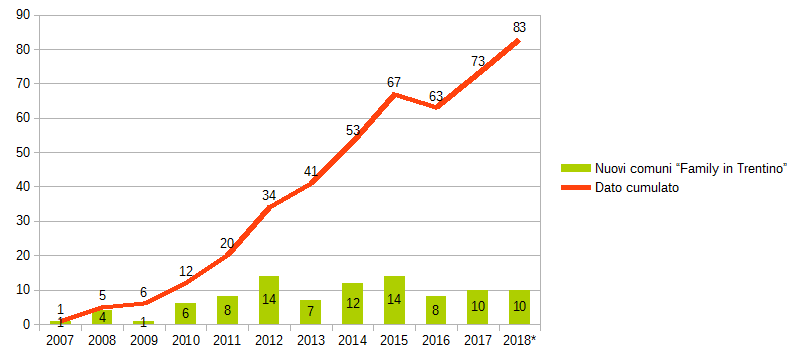 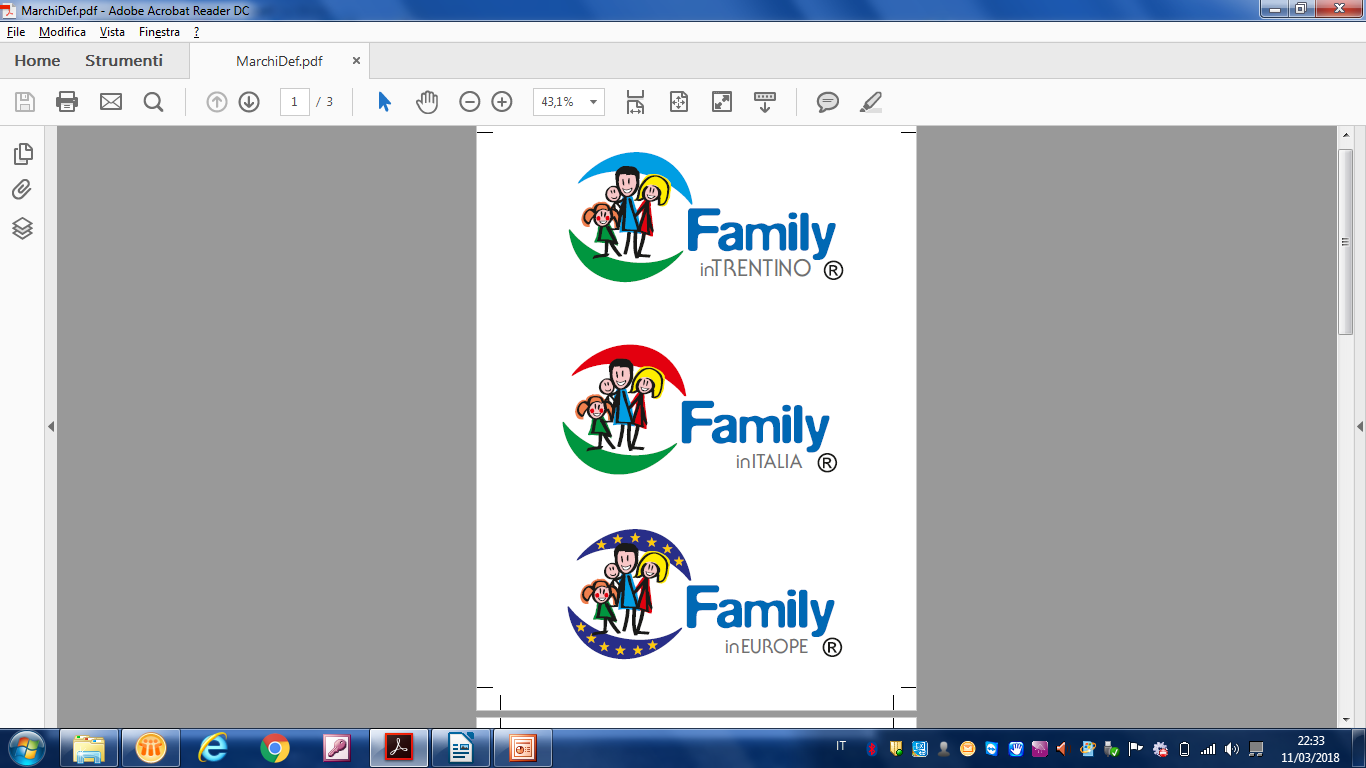 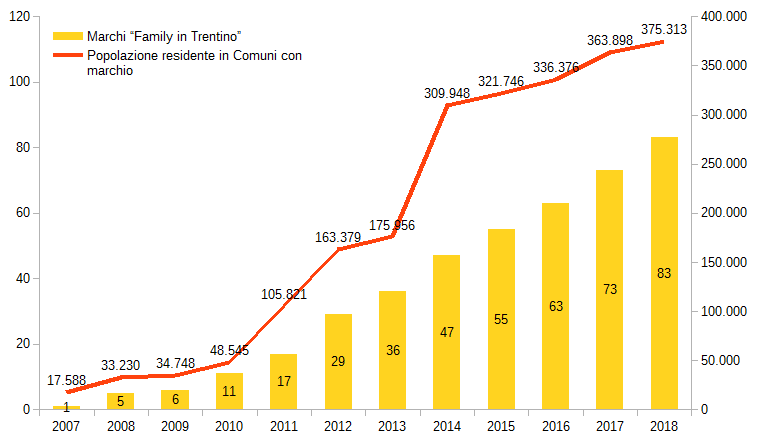 Comuni family e popolazione
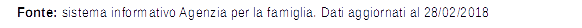 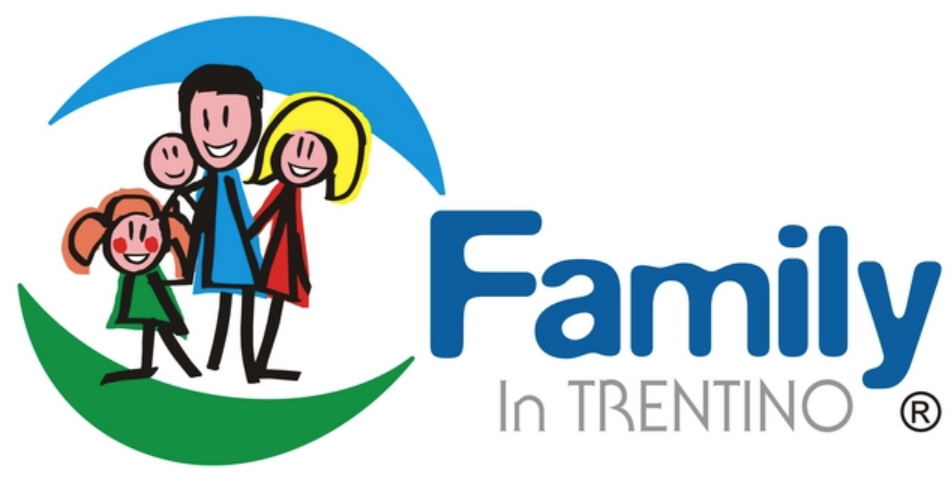 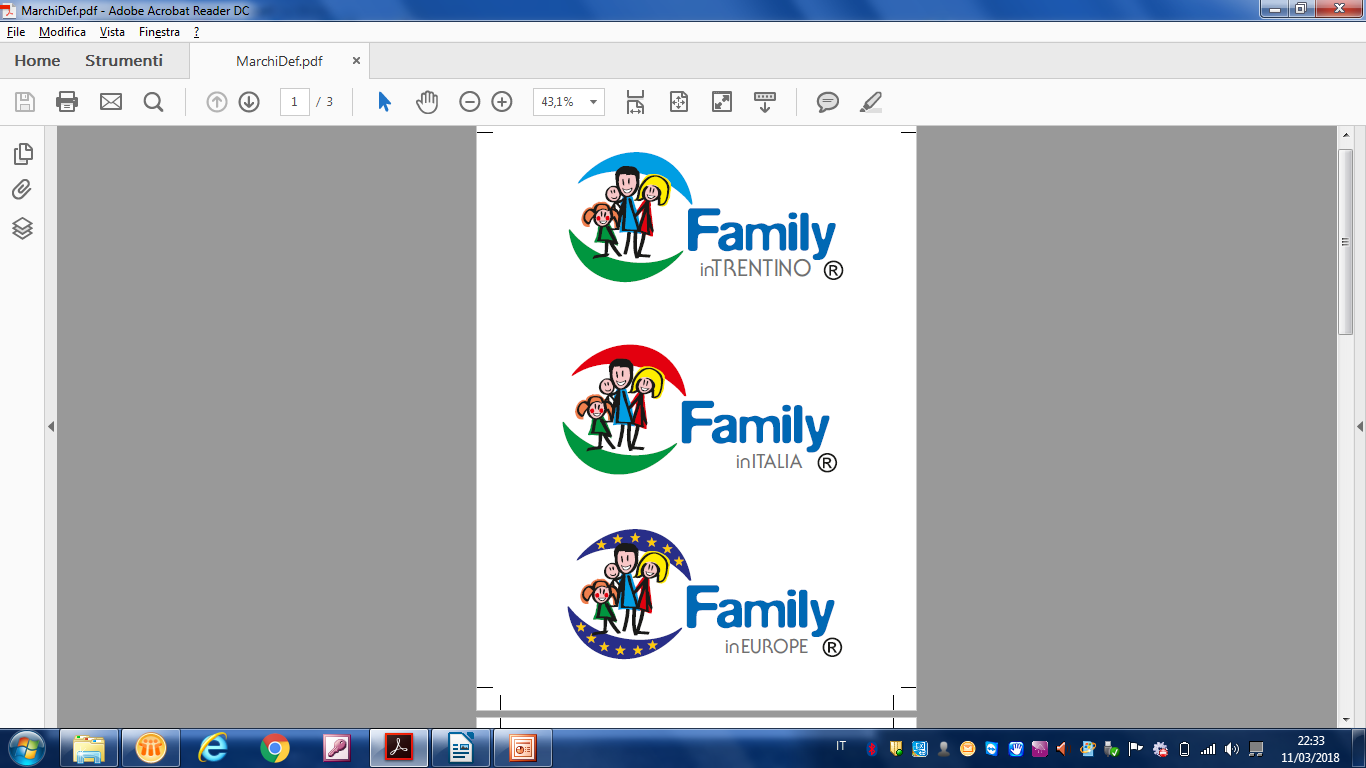 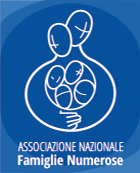 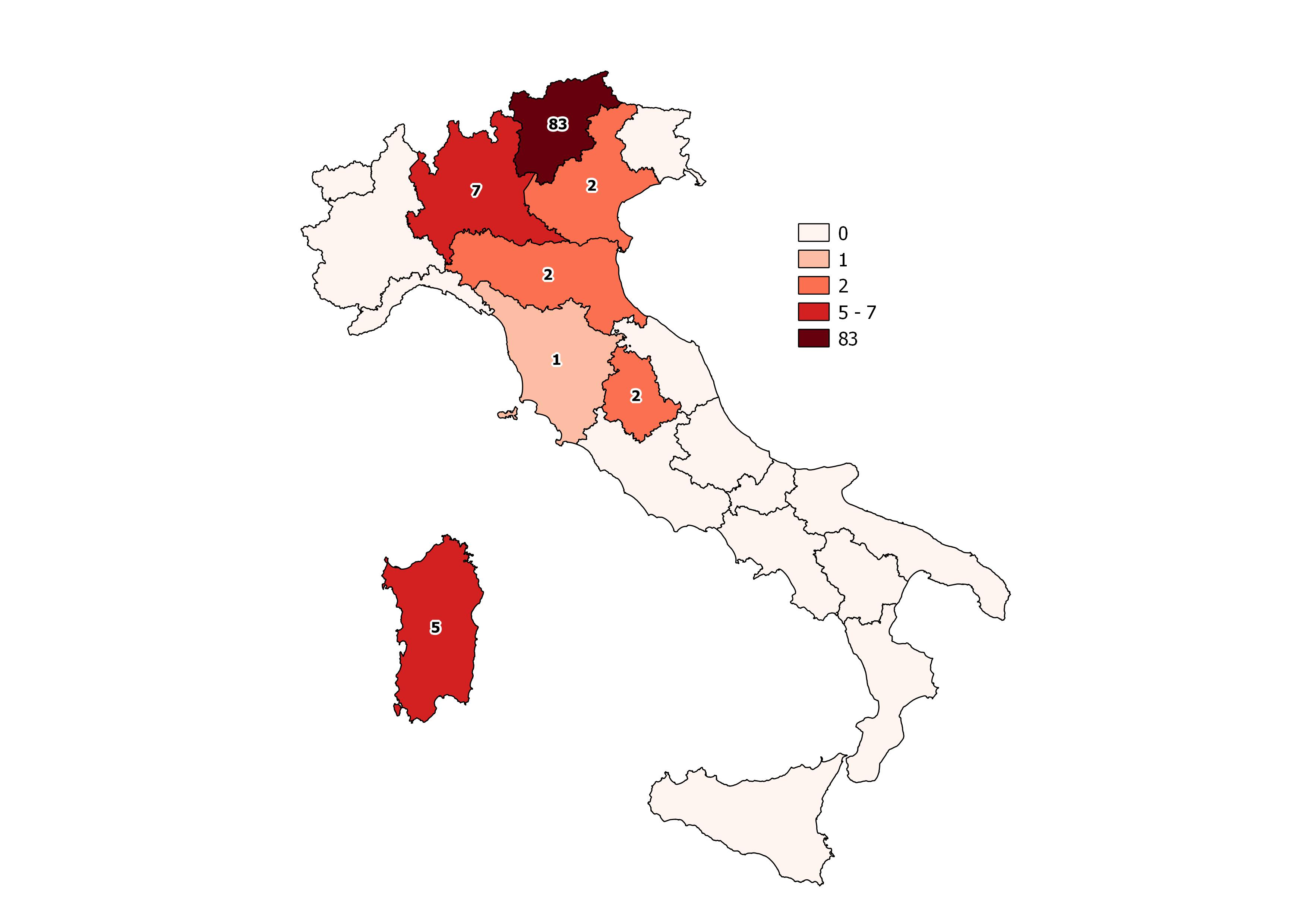 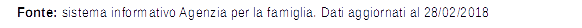 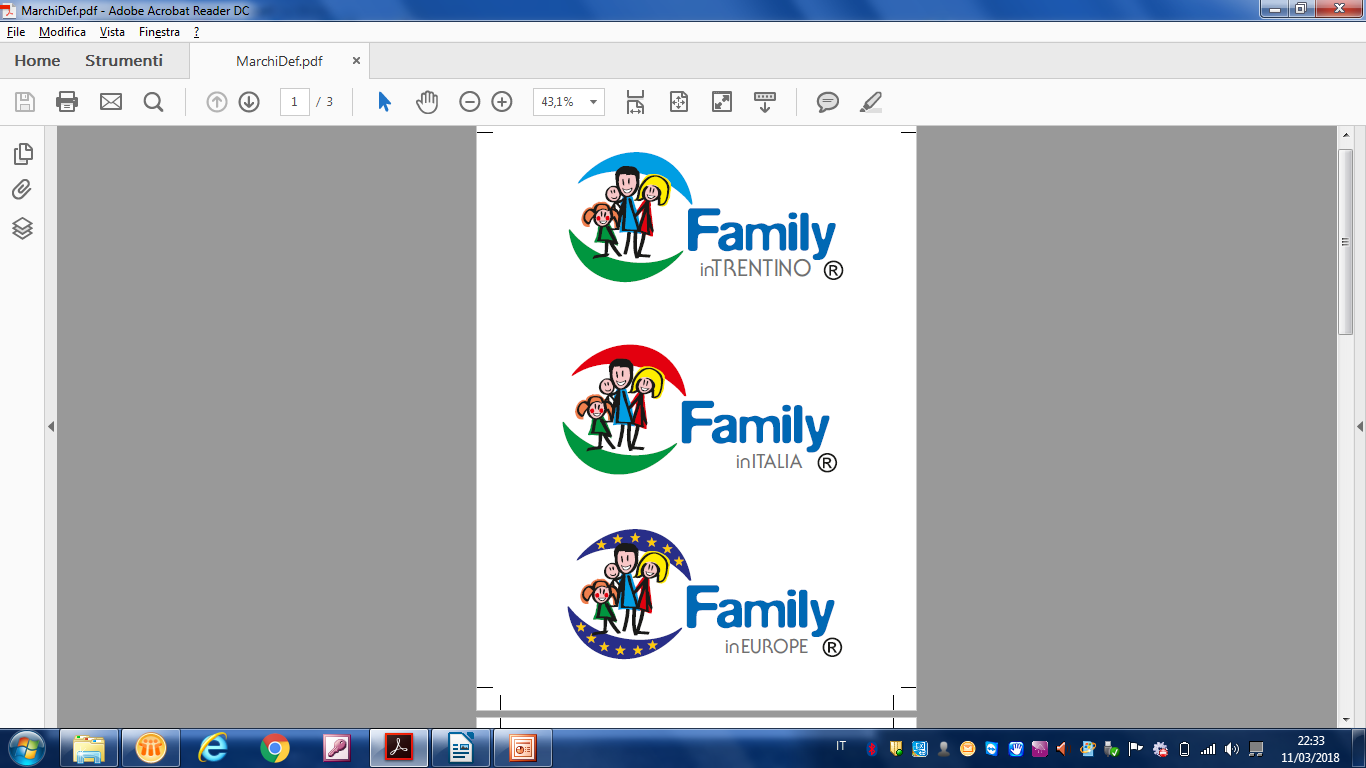 Network italiano 
Comuni “Amici della famiglia”.  Distribuzione nazionale
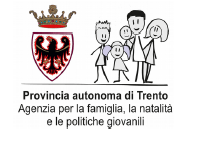 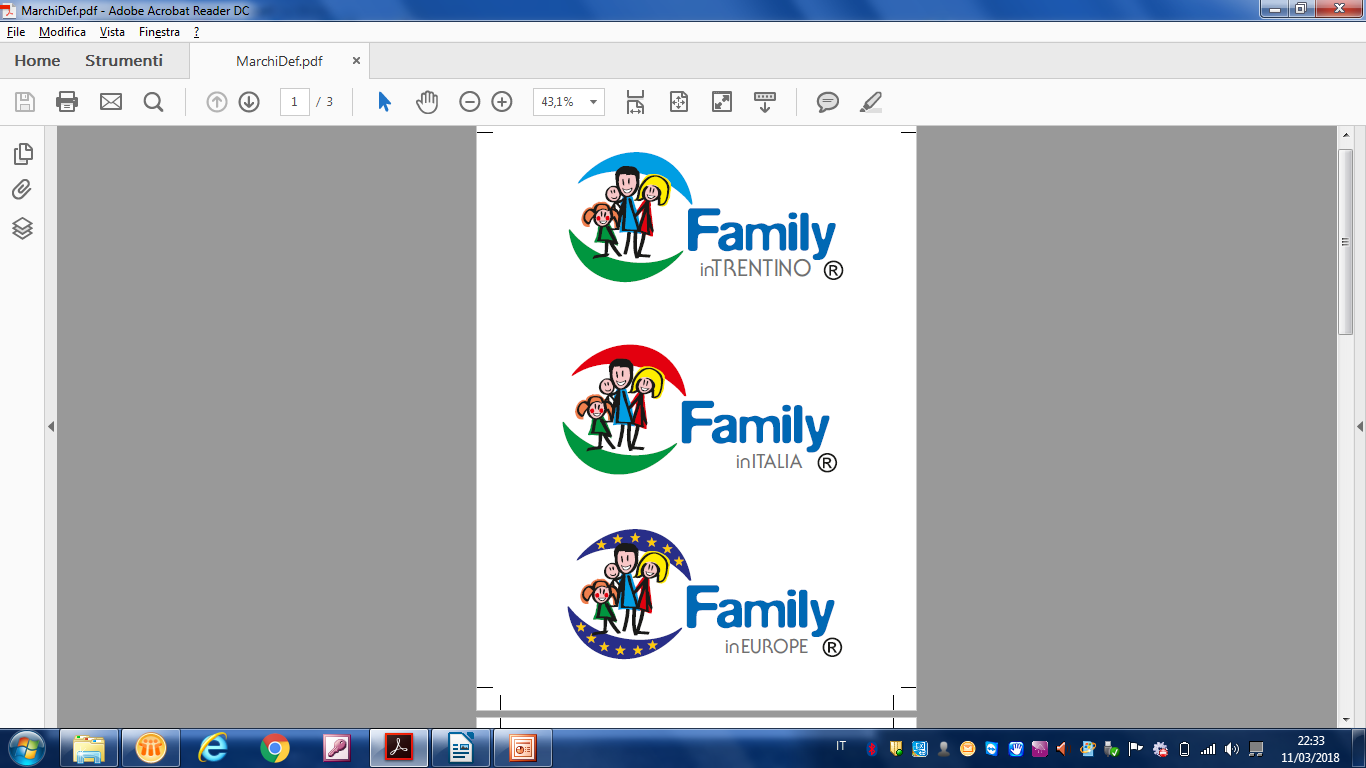 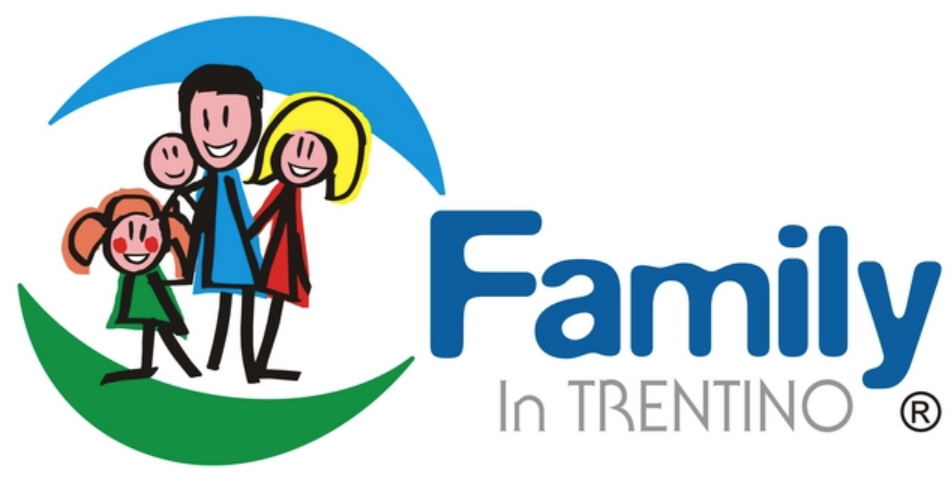 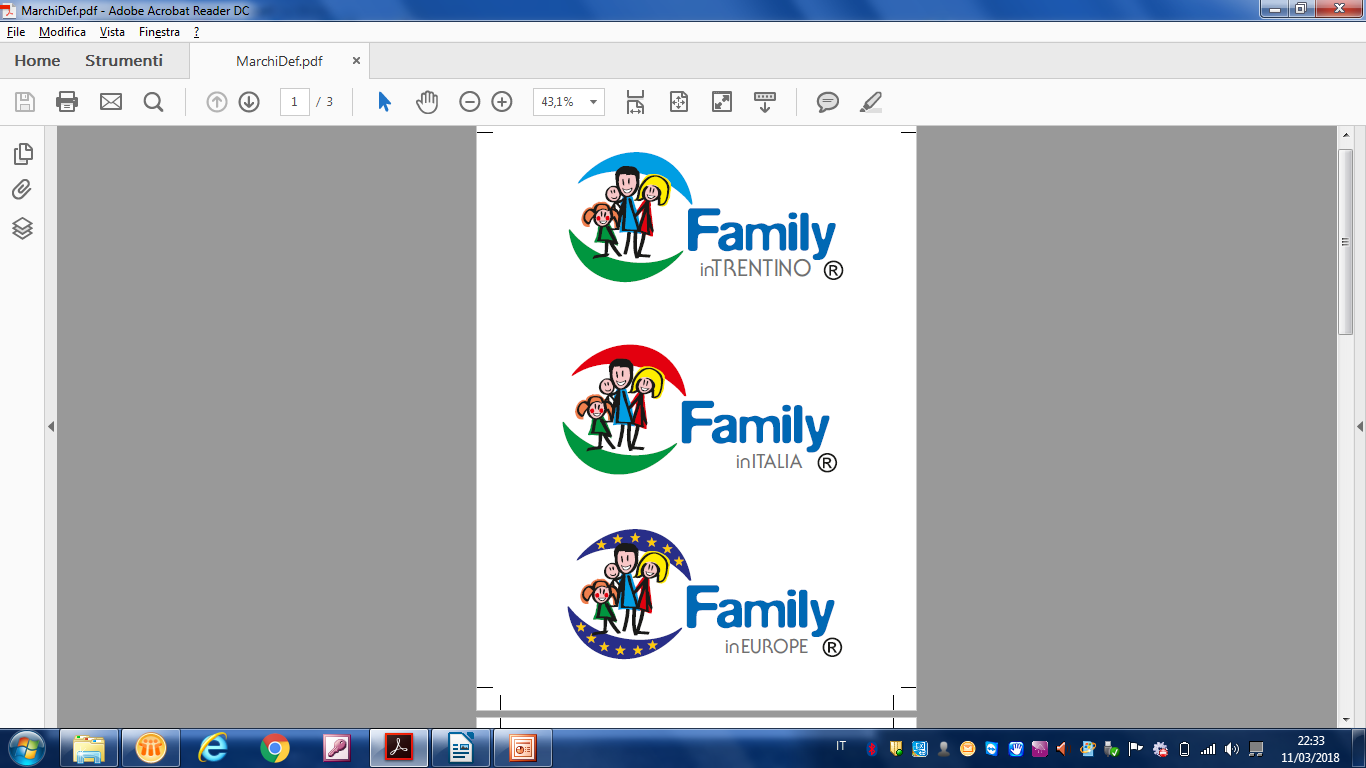 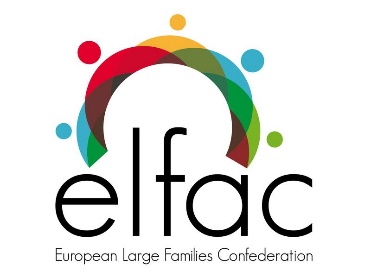 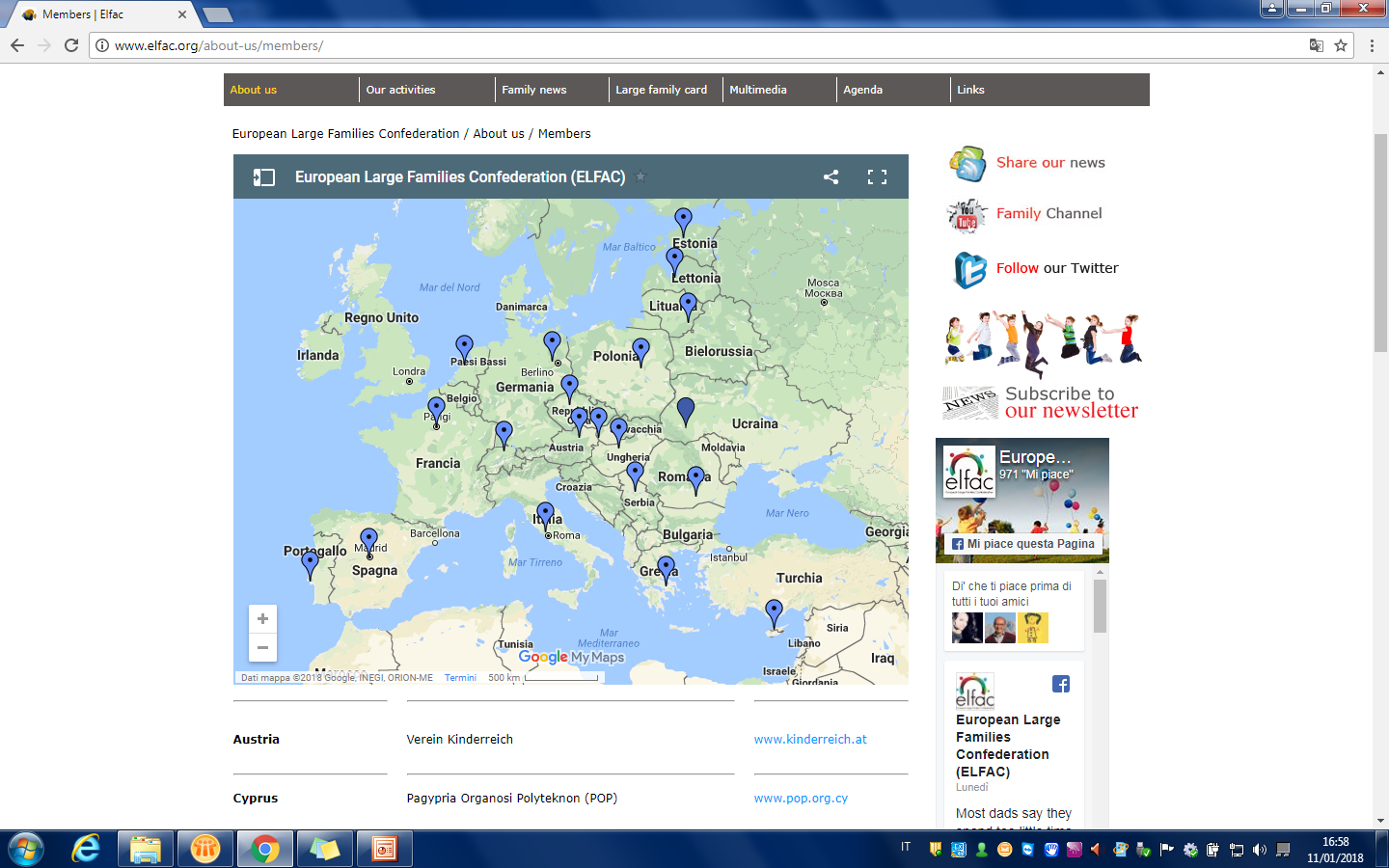 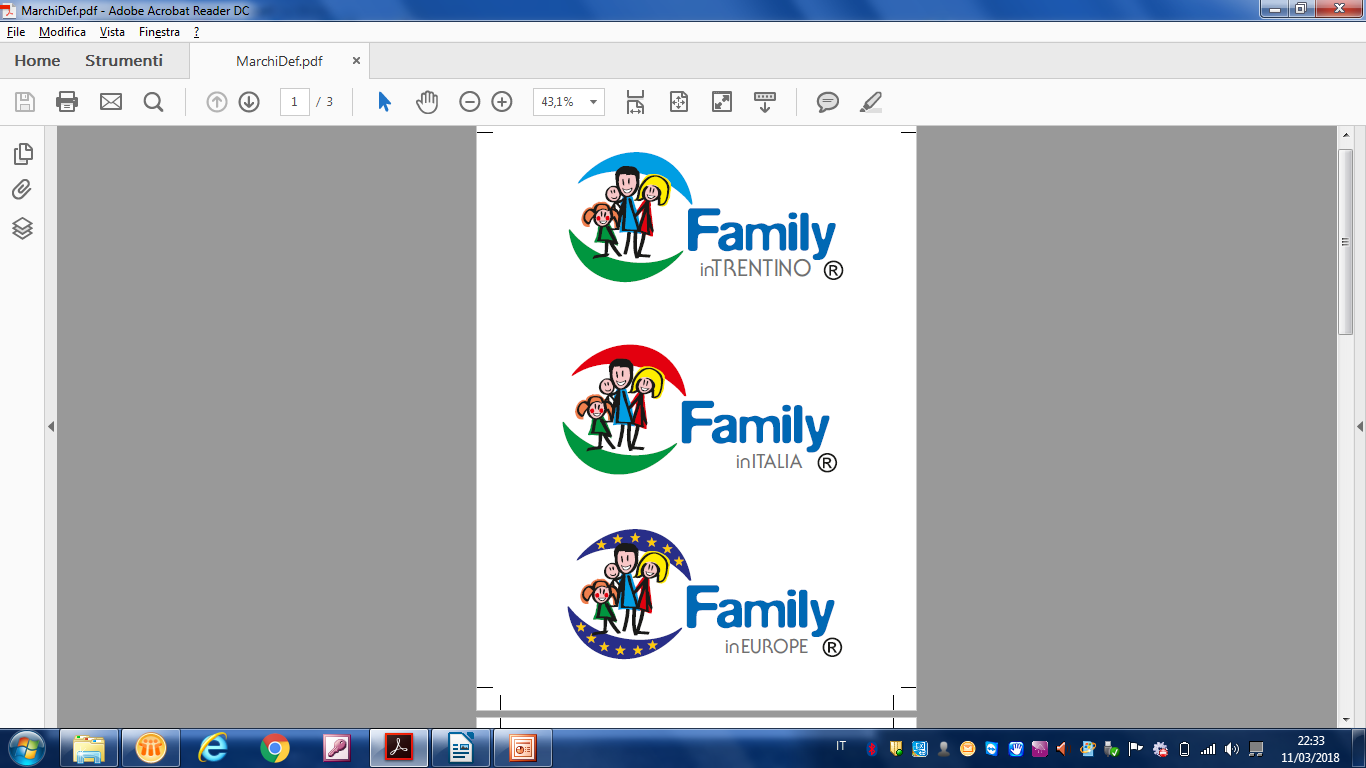 Network europeo 
Comuni “Amici della famiglia”.